Zaragoza, Mayo 2023
CMS Multimedia completo sobre API WordPress
Antonia Sáez Bernal
María Dolores López Tébar
Inti Garcés Vernier 
Francisco Pedro Vives Aragonés
Alfredo Sánchez Almarcha
CMS Multimedia completo sobre API WordPress
Introducción y contexto
¿Qué vamos a presentar?
UATV: Un CMS Multimedia (portal audiovisual) realizado sobre la infraestructura de blogs de nuestra institución (Wordpress) gestionado íntegramente mediante llamadas API desde Vértice. Orientado a vídeos grabados (VOD) y a directos (LIVE).

UACloud -> Vértice.
Gestor de material multimedia de la UA.
Subida, codificación, branding, catalogación, publicación y mantenimiento del material audiovisual generado por PDI y PAS de la UA.
En producción desde 2009 con servicios de VOD y LIVE.
Sin portal audiovisual, vídeos sin visibilidad.

https://vertice.cpd.ua.es/282682
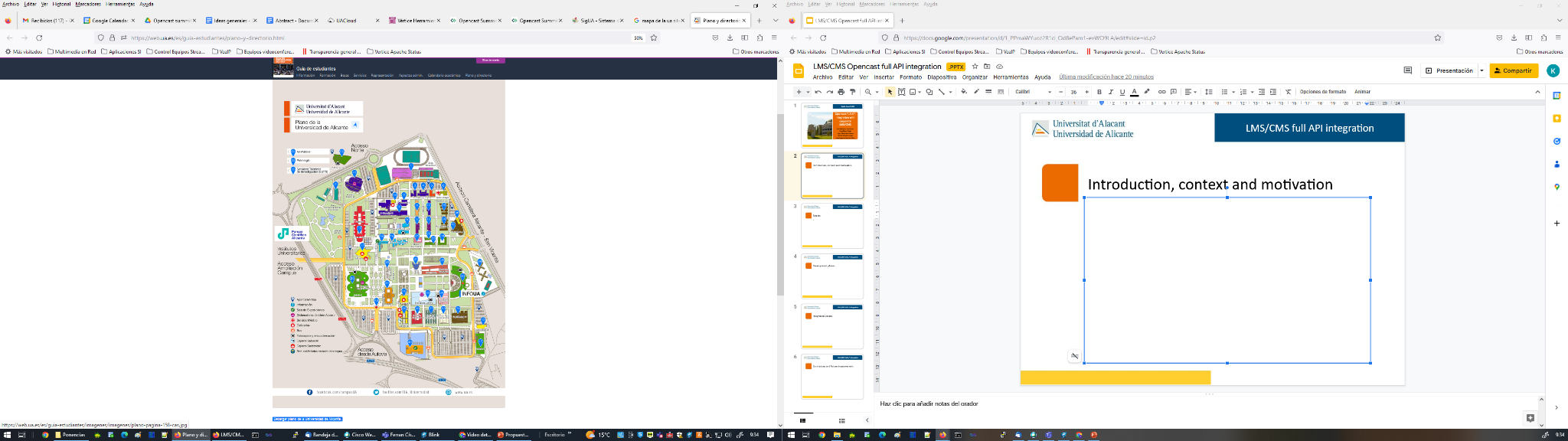 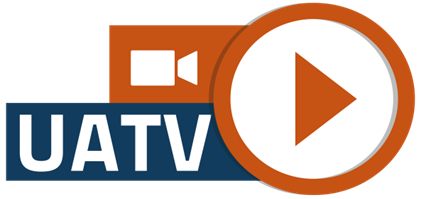 CMS Multimedia completo sobre API WordPress
Antecedentes
Portal Audiovisual desarrollo propio. Contenido y estructura, unidos. (2009-2016)
¿Qué aprendimos?
Contenido y estructura han de estar separados.
Ni los contenidos ni la estructura son decisión de los equipos técnicos.
¿Para qué programar algo que ya está programado y que usa el 43% de Internet?
YouTube UA como caso de éxito en este modelo.
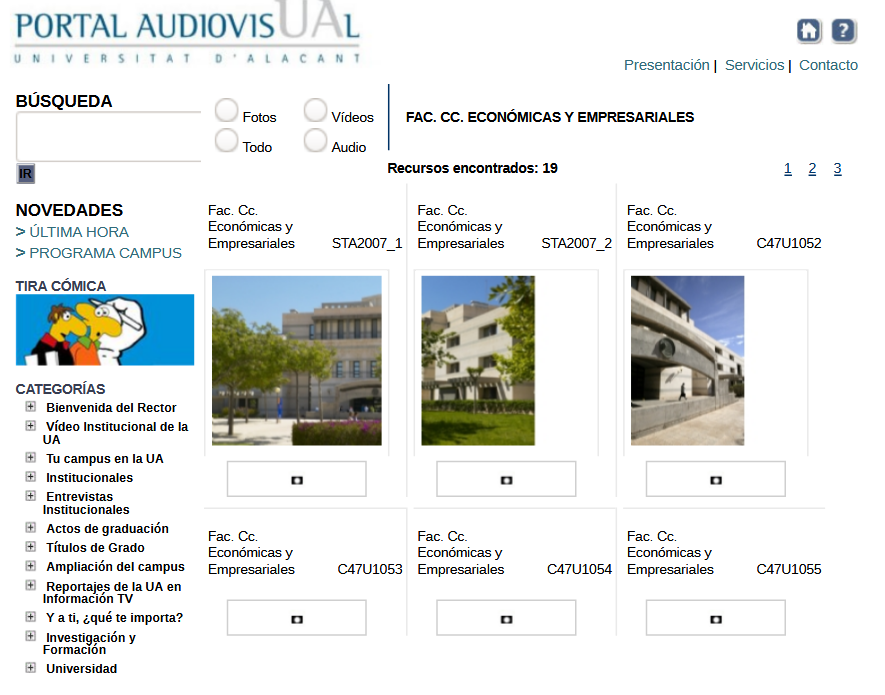 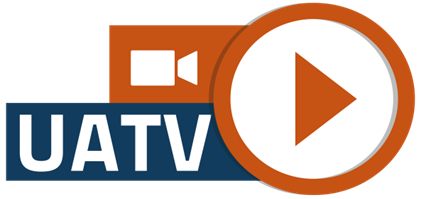 CMS Multimedia completo sobre API WordPress
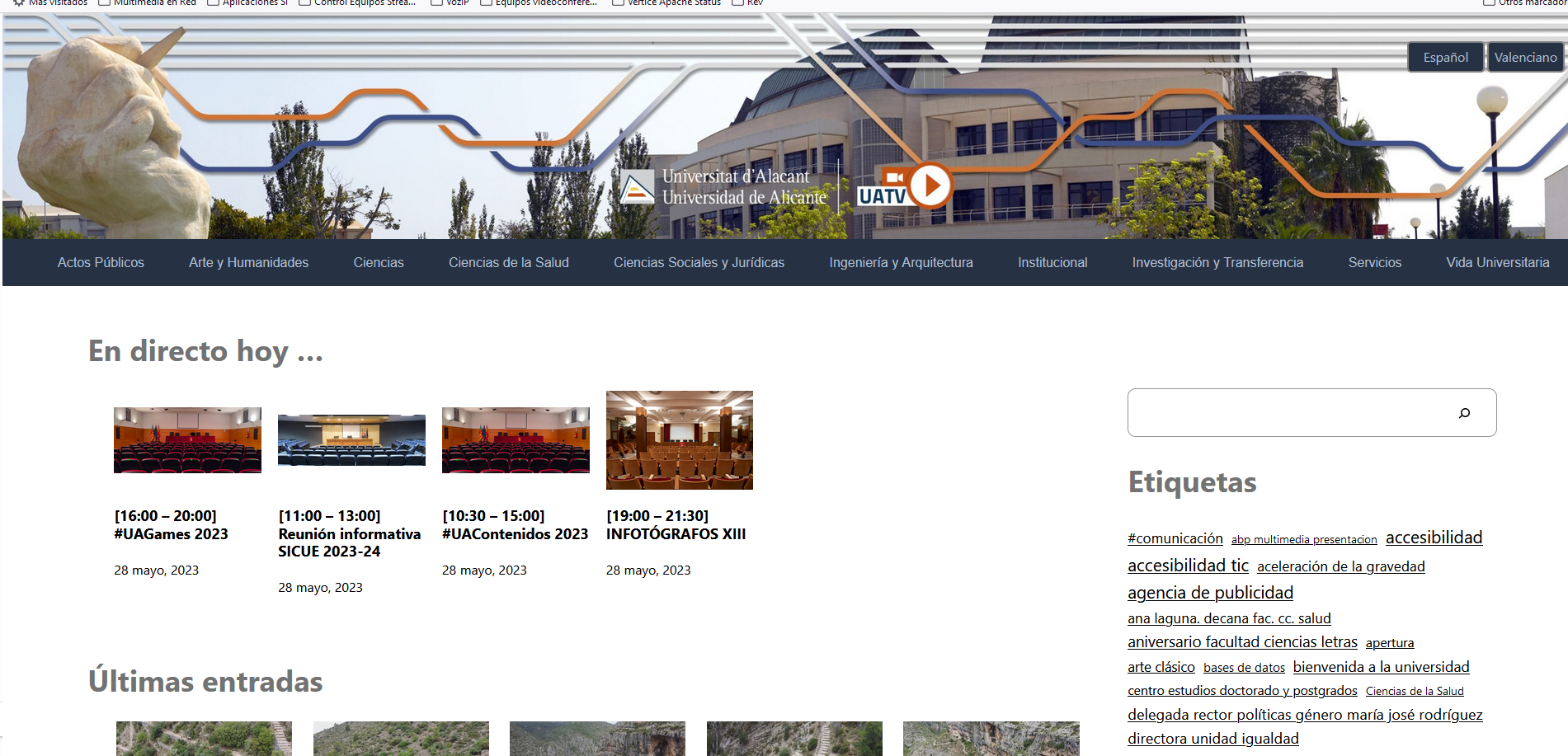 BlogsUA
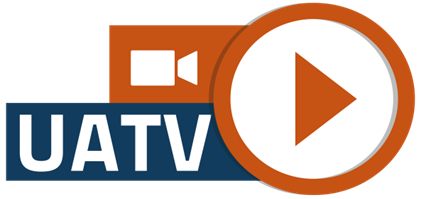 BlogsUA: plataforma de blogs de la UA basada en Wordpress Multisite muy bien posicionado en Google Search.
En funcionamiento desde el 2008 y actualmente 1500 blogs (40Mb/blog).
Borrado anual de blogs sin mantenimiento. Borrado de temas y plugins obsoletos.
Infraestructura mínima que facilite la actualización de la misma.
Caso especial UATV: 
Blog uatv 500Mb.
1500 entradas.
1500 descripciones.
1500 imágenes destacadas.
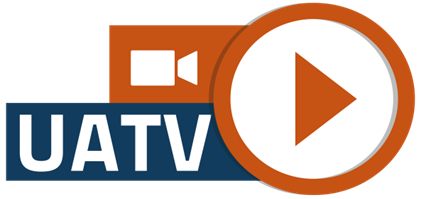 CMS Multimedia completo sobre API WordPress
Equivalencias CMS Vértice y WordPress
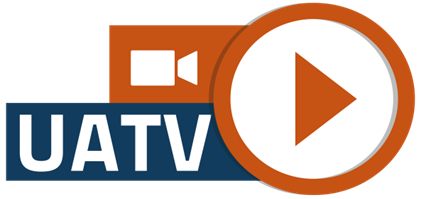 CMS Multimedia completo sobre API WordPress
Lenguajes, FrameWorks y API’s utilizados
PHP
PL/SQL Oracle
UTL_HTTP (Paquete Oracle llamadas REST)
XML-RPC for  PHP: Framework en PHP para el tratamiento de llamadas XMLRPC.
WordPress XMLRPC server: API de acceso a WP con XMLRPC.
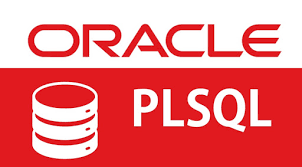 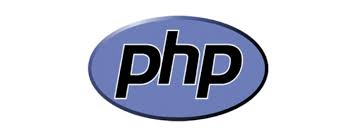 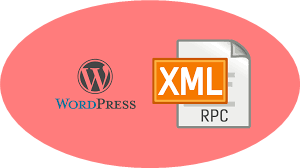 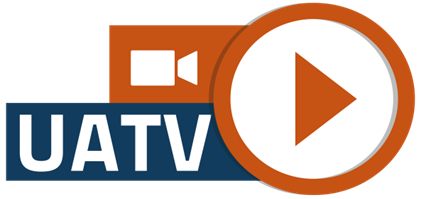 CMS Multimedia completo sobre API WordPress
Flujo de trabajo y comunicación
BBDD 
(Triggers y Package)
CMS Vértice
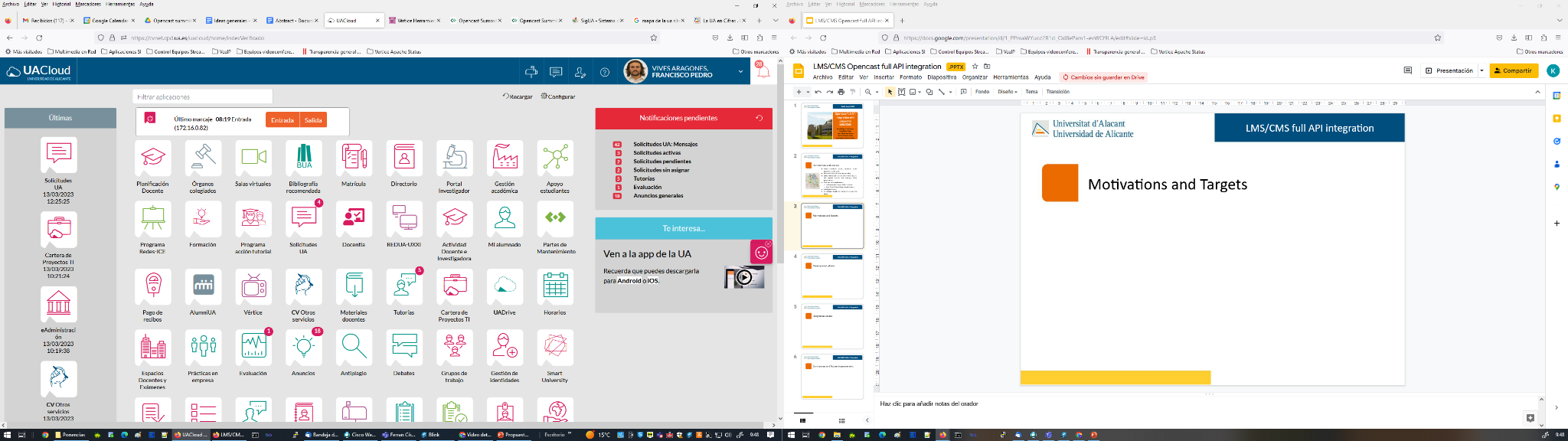 Llamada REST (UTL_HTTP )
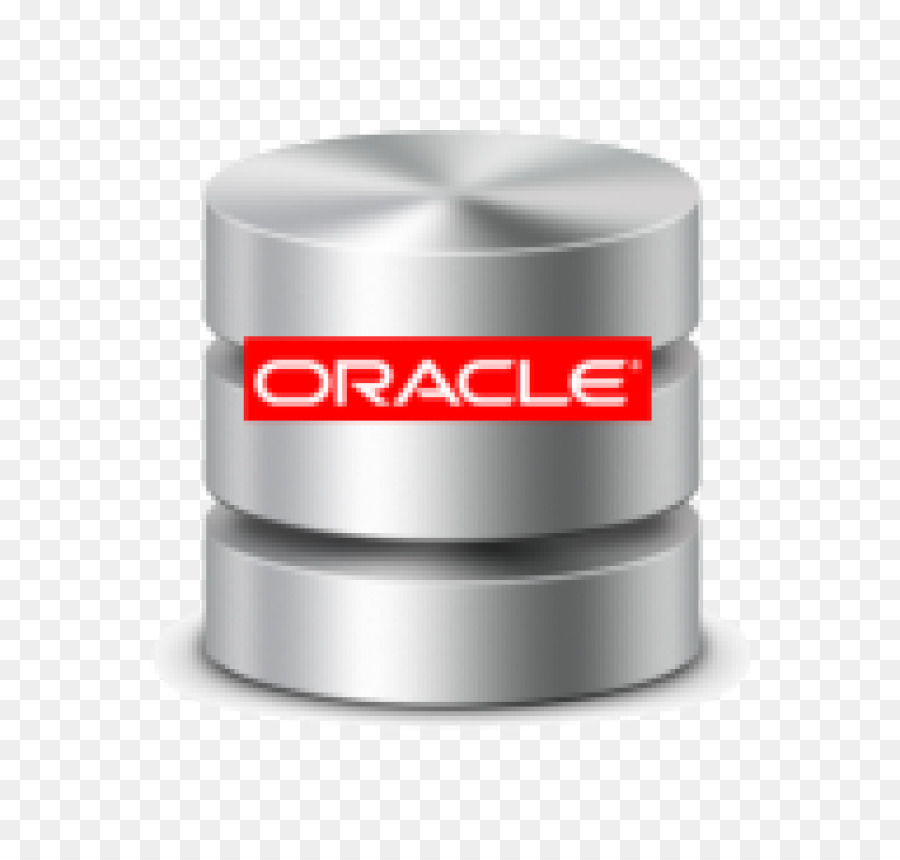 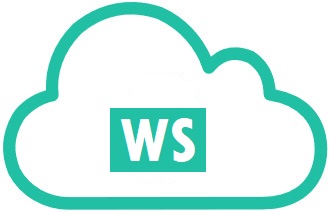 Operación CRUD
Almacenamiento Id’s WP en BD
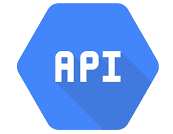 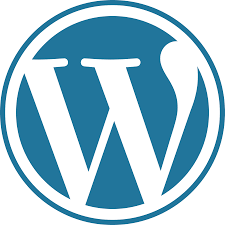 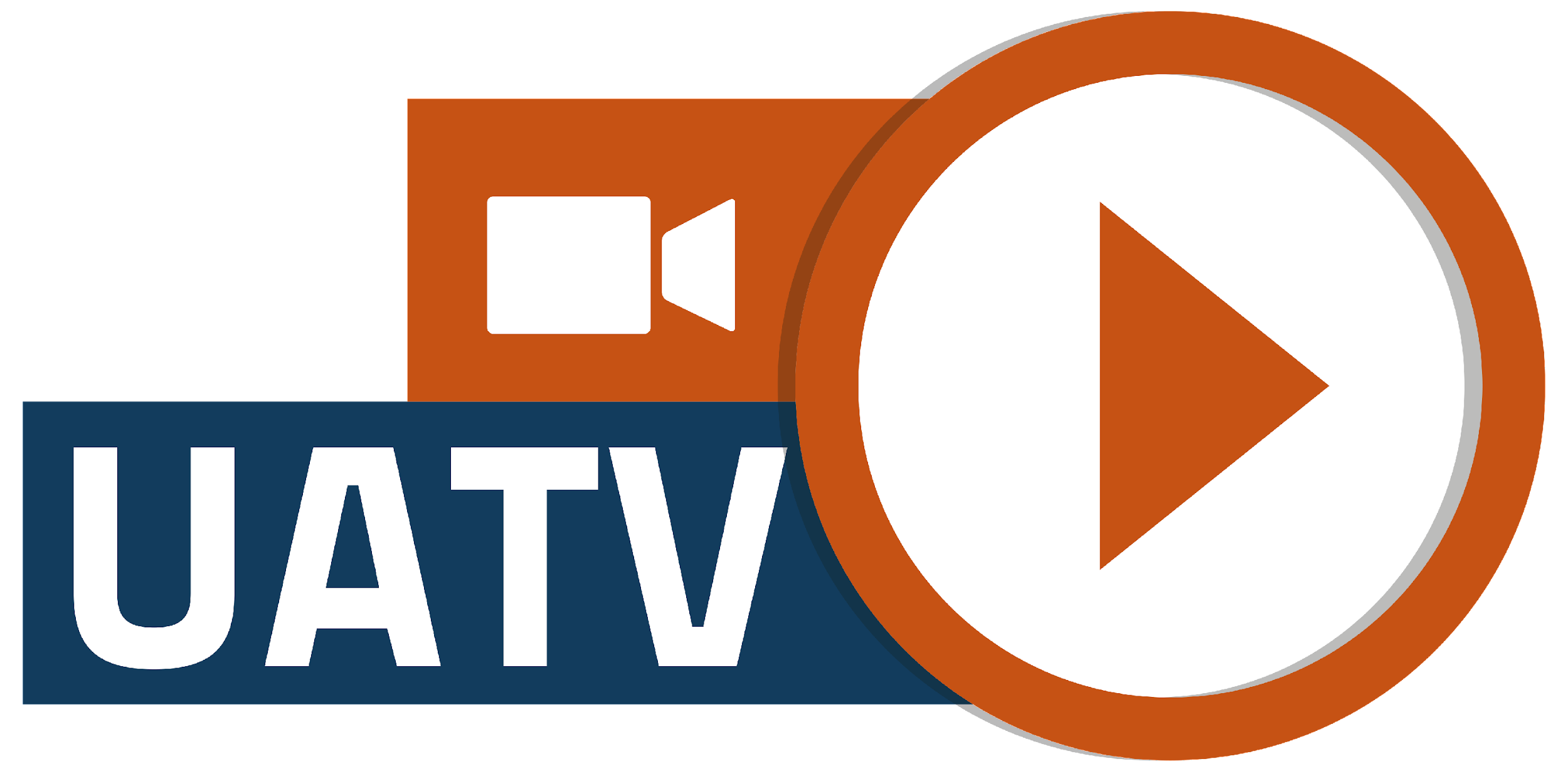 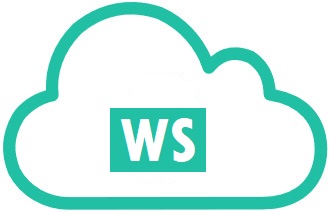 Blog
Llamada REST
(XMLRPC)
Framework XML-RPC con PHP/API WordPress XMLRPC
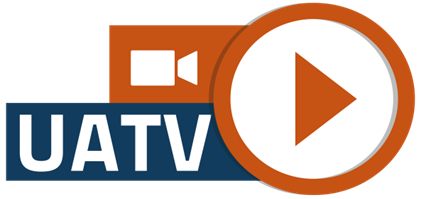 CMS Multimedia completo sobre API WordPress
Métodos incorporados más importantes
Alta, modificación y borrado de una entrada. (Post)
Alta y borrado de imágenes. (Multimedia)
Consulta, alta, modificación y borrado de palabras clave. (Tag)
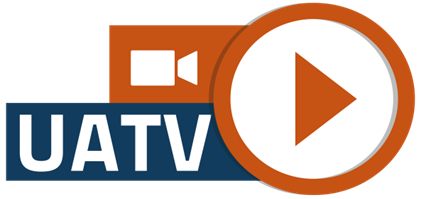 CMS Multimedia completo sobre API WordPress
Diseño, Multilenguaje y Accesibilidad
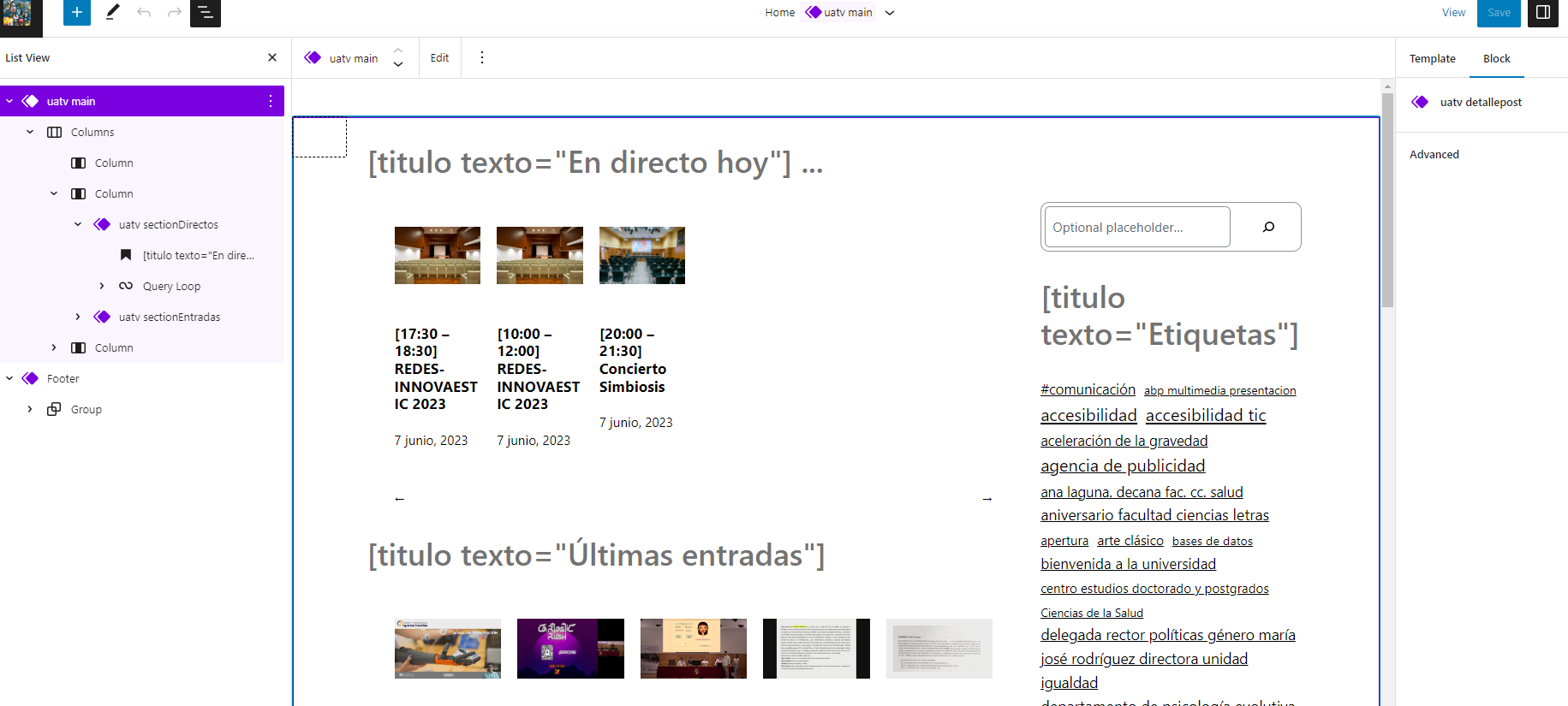 Diseño:





Multilenguaje: URL  y etiquetas- marcas para texto.

Accesibilidad:
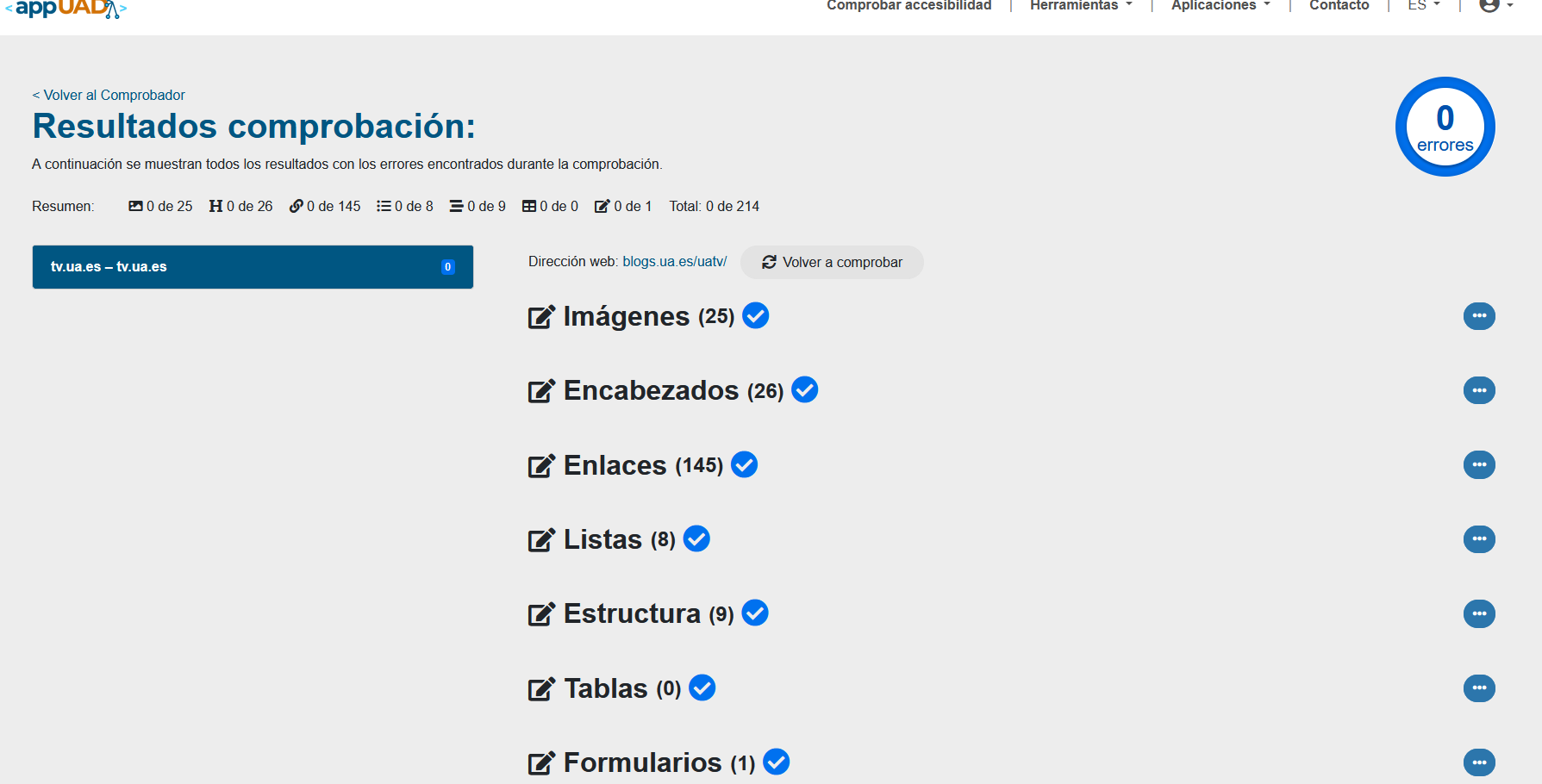 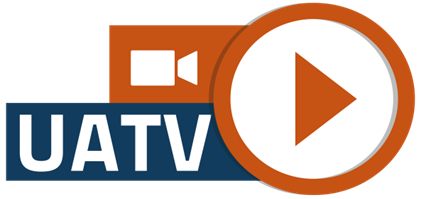 CMS Multimedia completo sobre API WordPress
Conclusiones
Dato: el 43% de todas las páginas web en Internet están hechas con WordPress. 
Portal Audiovisual UA totalmente conectado con nuestro CMS Vértice UA, sin tener que invertir en ninguna tecnología o solución externa o de pago. 
Diseño web en avance con la propia evolución de WordPress. (Plantillas)
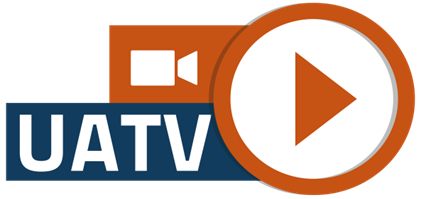 CMS Multimedia completo sobre API WordPress
Futuro
Mejora en la parte de streamings (Directos):
Marcador de streamings activos en este momento.
Incluir Agenda en forma de calendario en WP. (Actualmente: https://si.ua.es/videostreaming)
Subportales WP por usuario Vértice. A estudiar.
Añadir opciones de gestión a las unidades que se encargan de las RRSS y de la comunicación de la UA para poder cambiar banners, destacar vídeo, etc.
Mantenimiento. (Actualizaciones, brechas de seguridad, vídeos conflictivos, etc.)
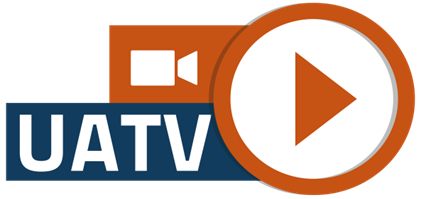 [Speaker Notes: Objetos visuales dinámicos para mostrar qué directo se está emitiendo.]
CMS Multimedia completo sobre API WordPress
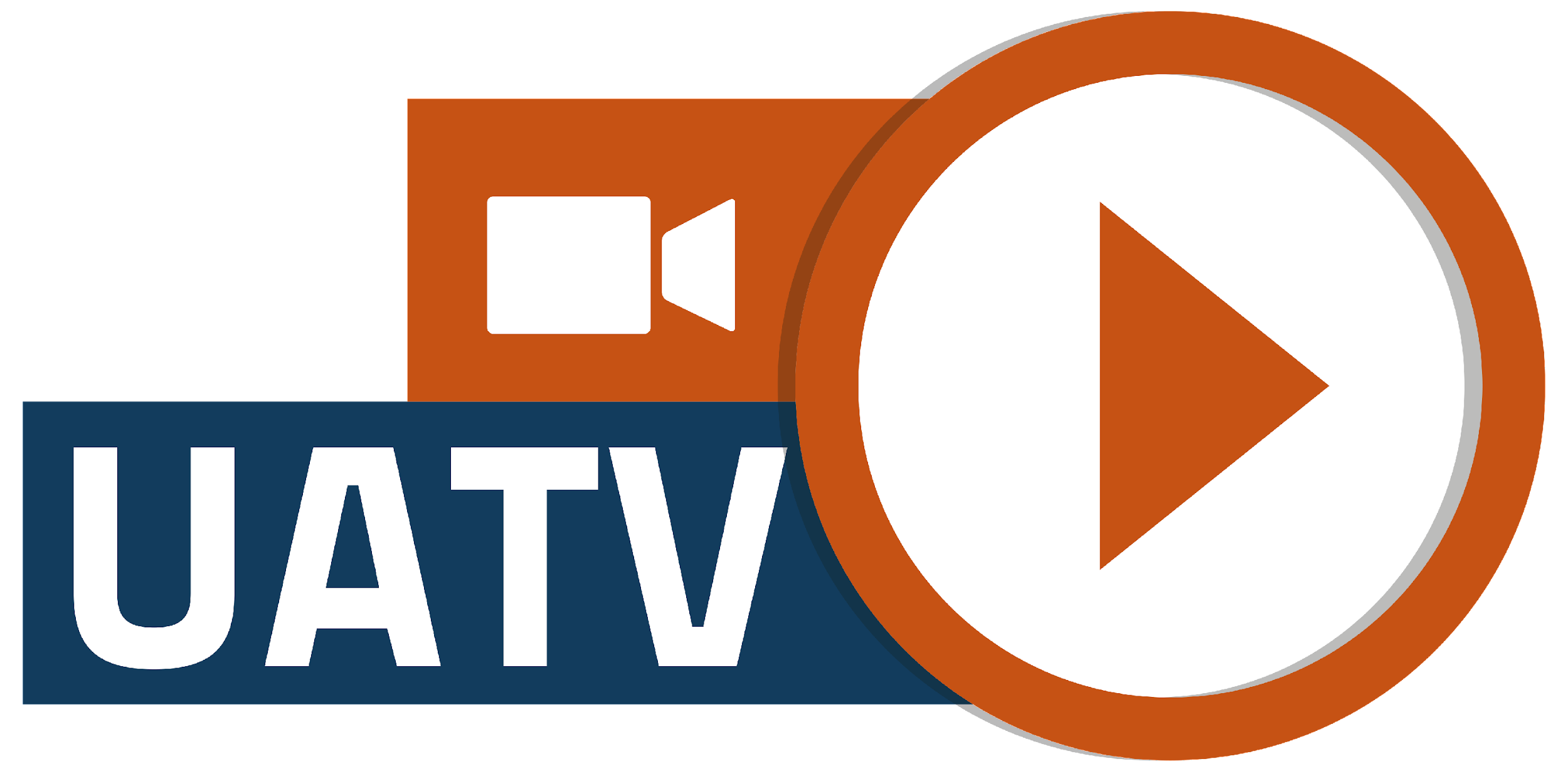 Muchas gracias por su atención

¿Alguna pregunta?

antonia.saez@ua.es
mariadolores.lopez@ua.es